DUYGU KONTROLÜ
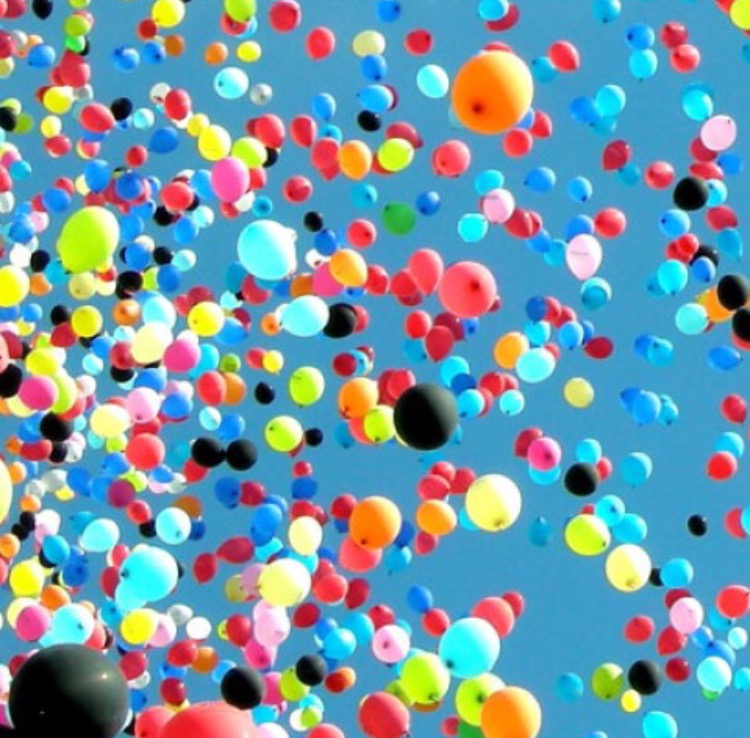 Cümleler
DUYGU
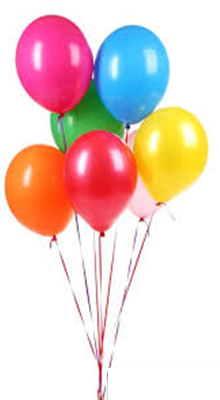 Bir şey olduğunda ve ya bir şey yaşadığımızda hissettiğimiz  mutlu olma, üzgün olma, kızgın olma gibi şeylerin adına duygu denir.
DUYGULARIMIZI TANIYALIM
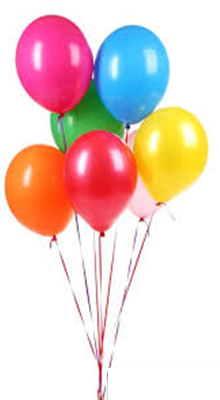 Kendimizin ve insanların duygularını örneklerle yapabiliriz;
DUYGULARIMIZI TANIYALIM
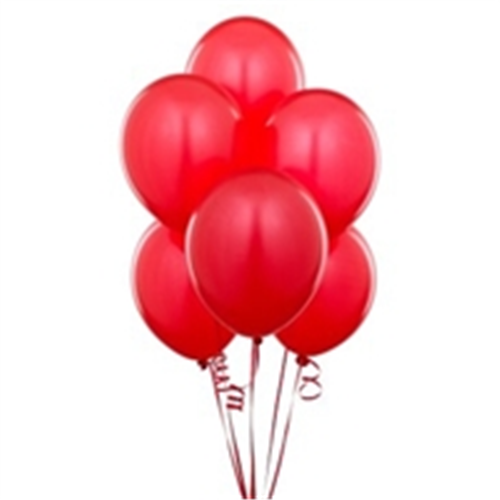 Ali annesine arkadaşlarıyla dışarda oynamak istediğini söyler, annesi odasını toplamadığı için göndermek istemez .Odasını topladıktan sonra gidebileceğini söyler.Ali çok
DUYGULARIMIZI TANIYALIM
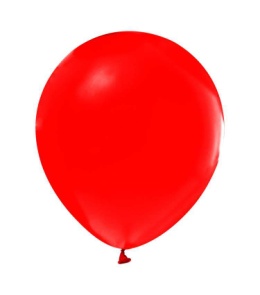 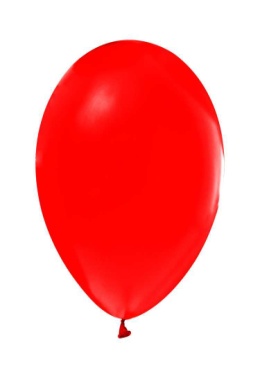 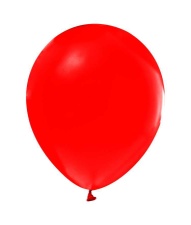 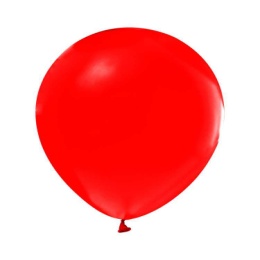 ŞİDDET
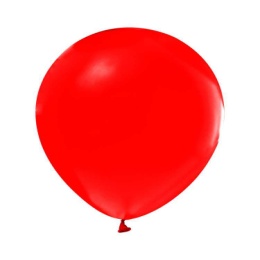 KIZGINLIK
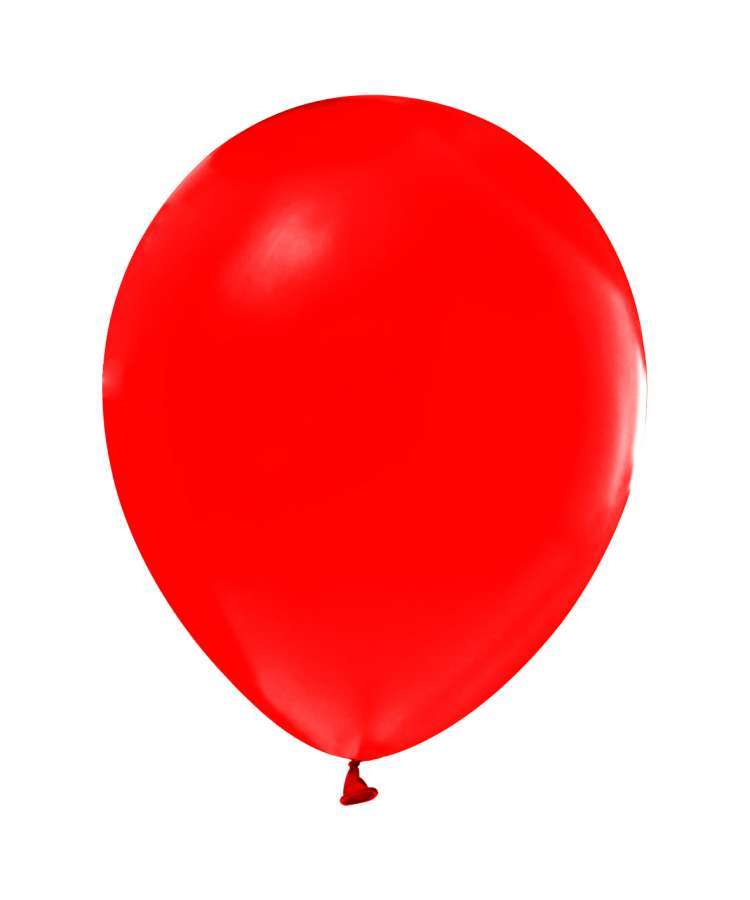 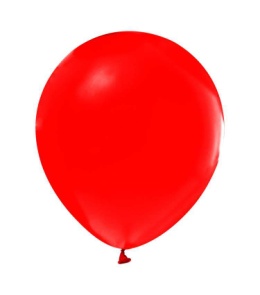 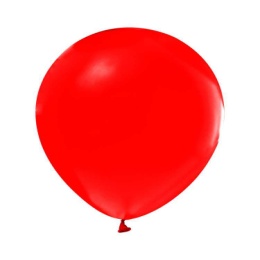 ÖFKE
SİNİR
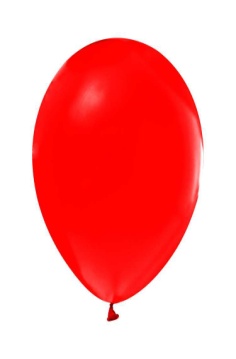 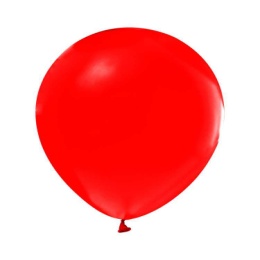 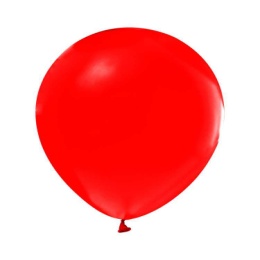 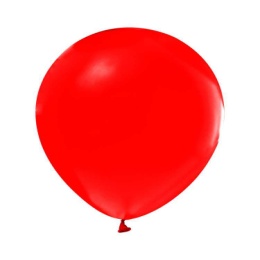 HINÇ
DUYGULARIMIZI TANIYALIM
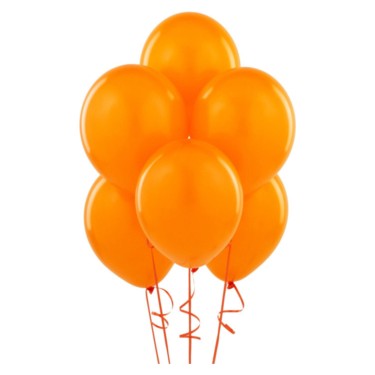 Odasını topladıktan sonra oyun oynamaya gider.Uzun zamandır görmediği arkadaşı Onur’u görür.Arkadaşını görünce Ali
DUYGULARIMIZI TANIYALIM
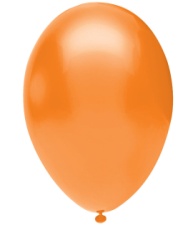 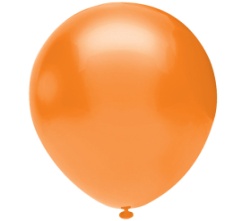 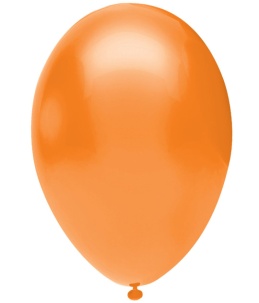 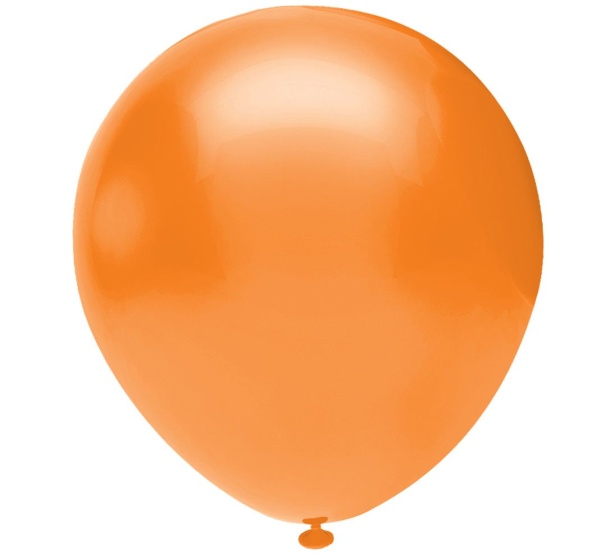 SÜRPRİZ
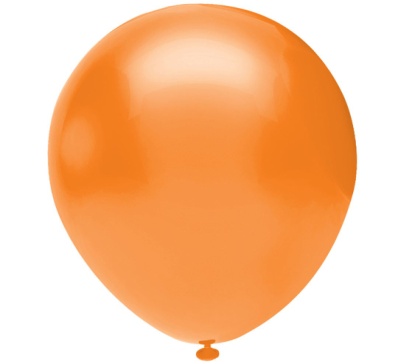 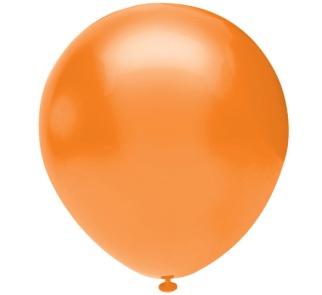 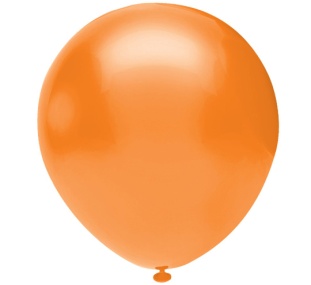 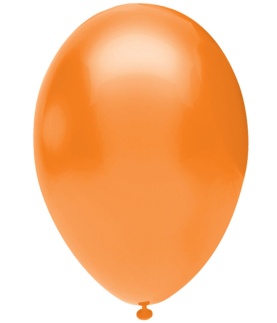 ŞAŞKINLIK
ŞOK
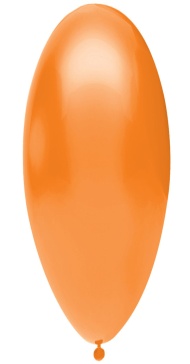 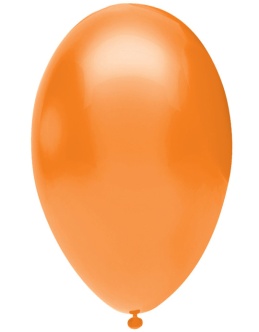 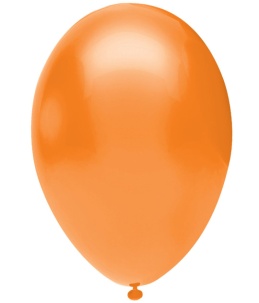 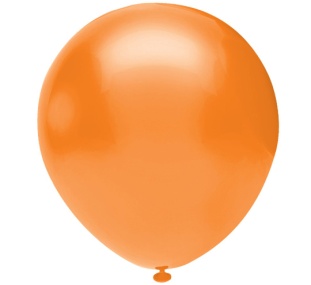 HAYRET
DUYGULARIMIZI TANIYALIM
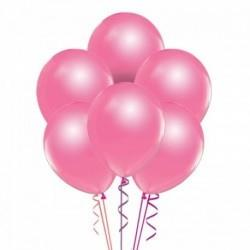 Beraber oyun oynamaya başlarlar, Ali çok
DUYGULARIMIZI TANIYALIM
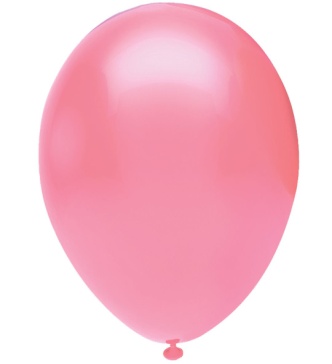 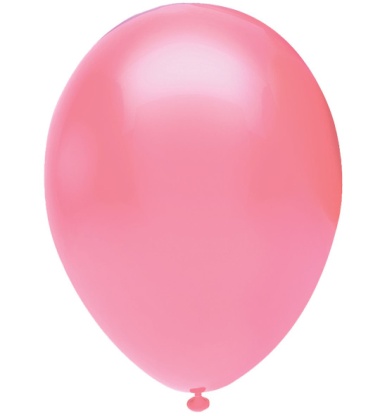 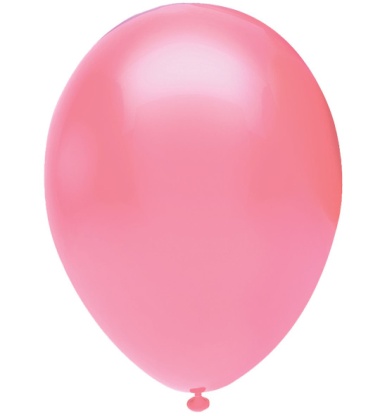 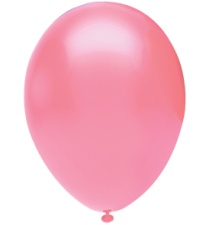 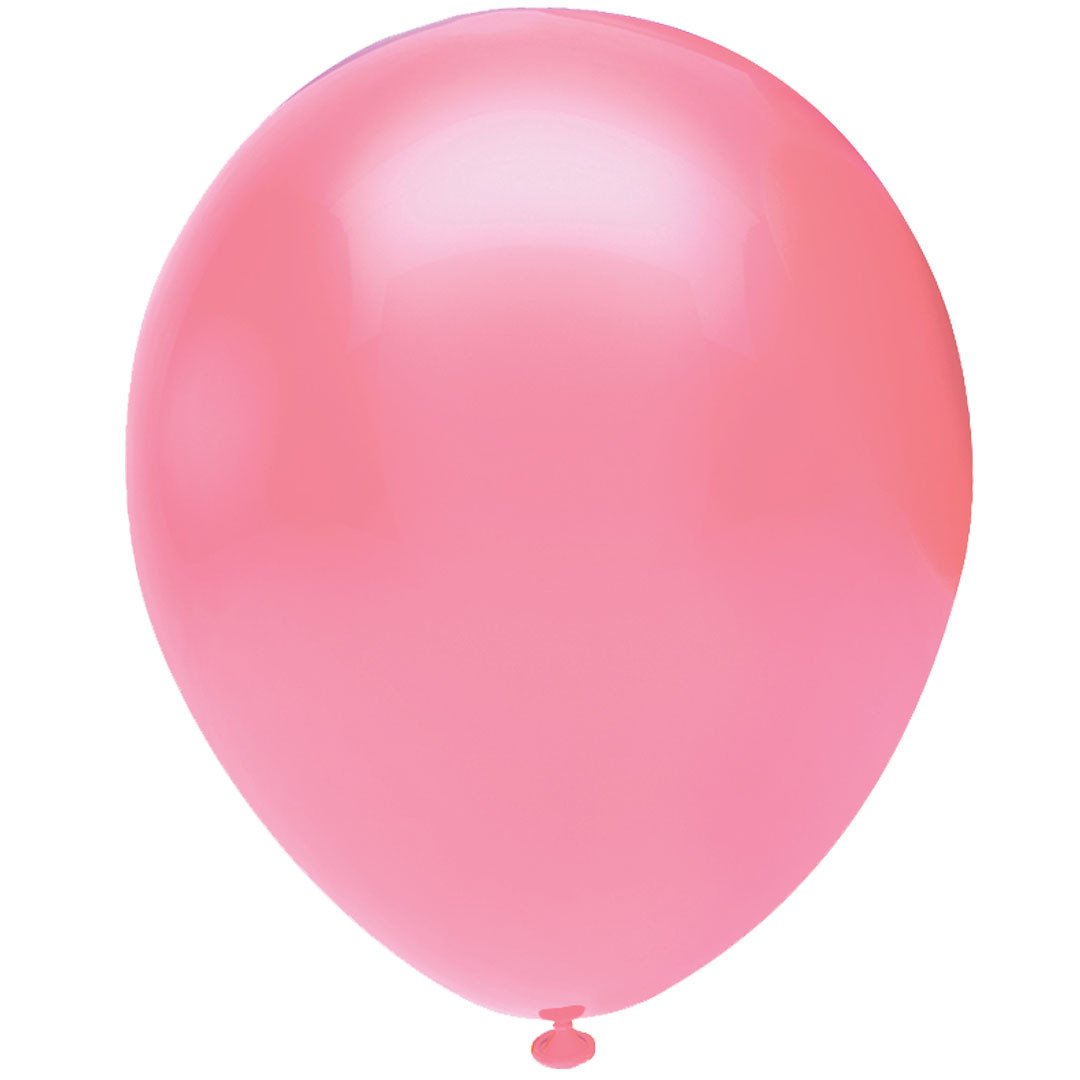 SEVİNÇ
HAZ
NEŞE
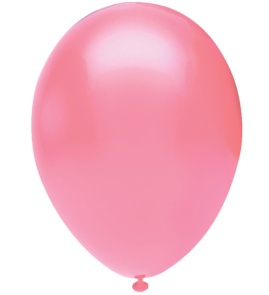 MUTLULUK
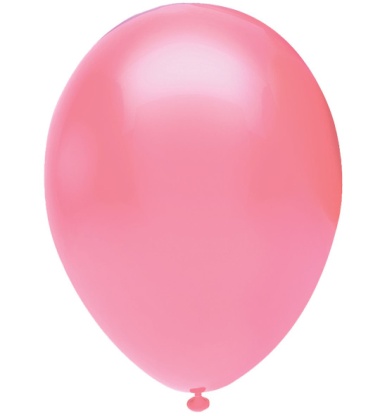 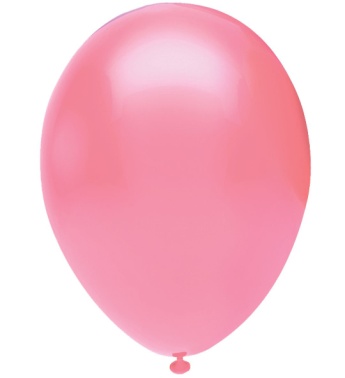 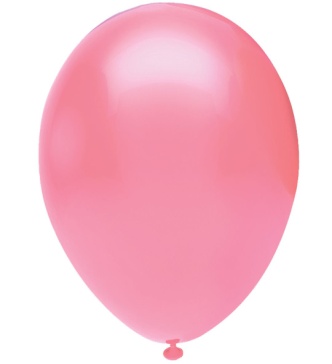 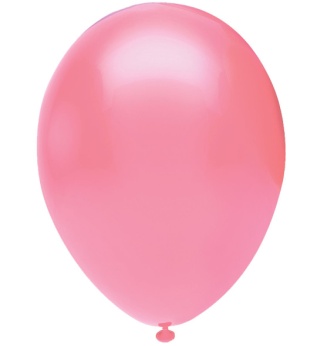 COŞKUNLUK
ZEVK
DUYGULARIMIZI TANIYALIM
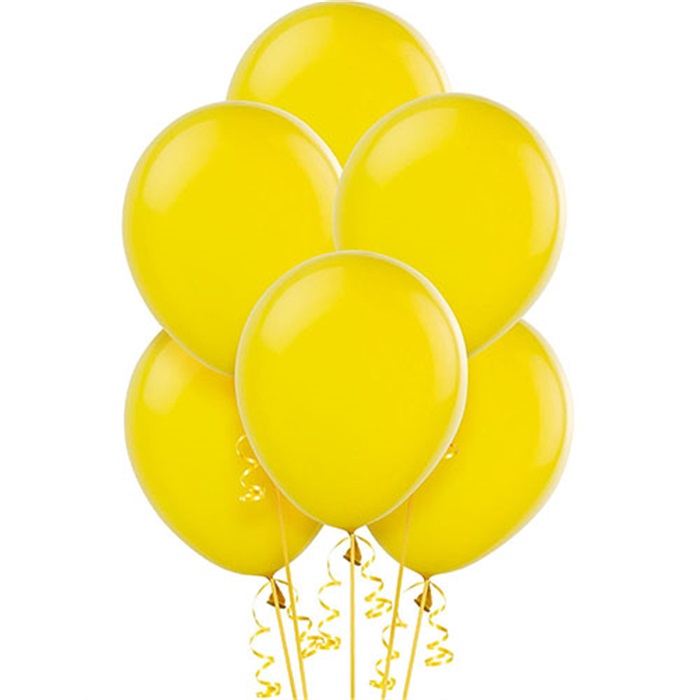 Bir süre sonra annesi Onur’a eve gitmeleri gerektiğini söyler.Arkadaşının erken gitmesi Ali’yi çok
DUYGULARIMIZI TANIYALIM
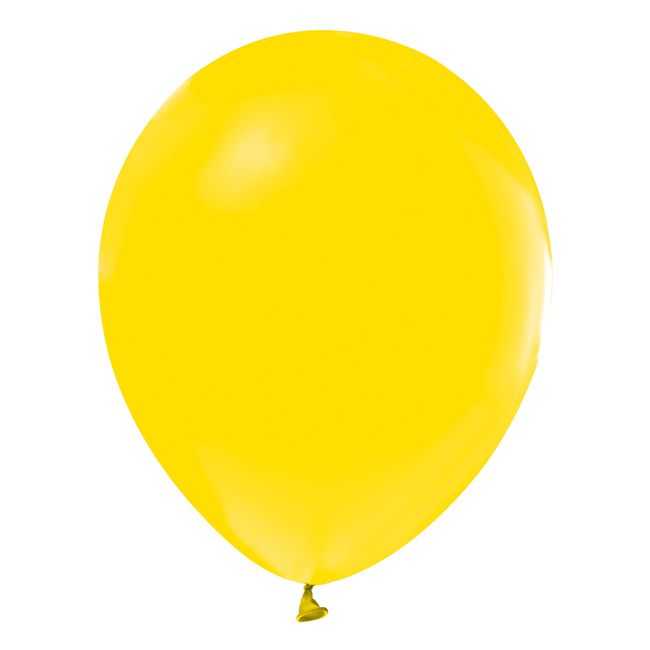 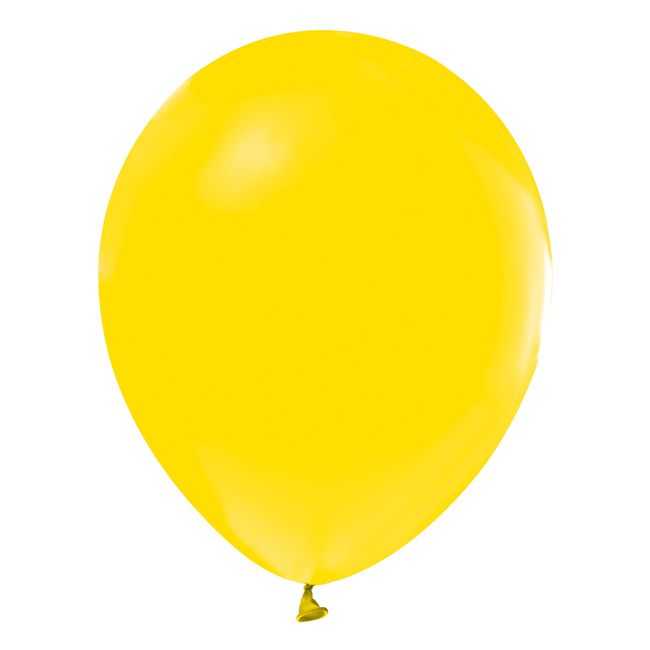 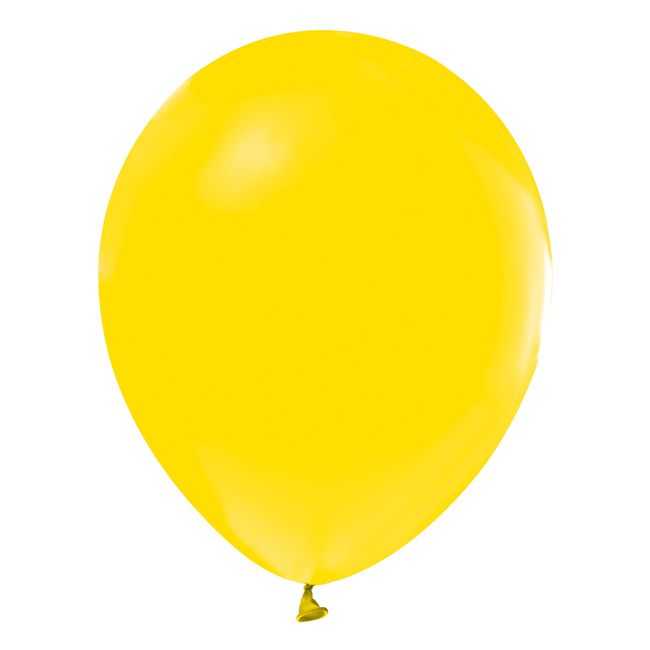 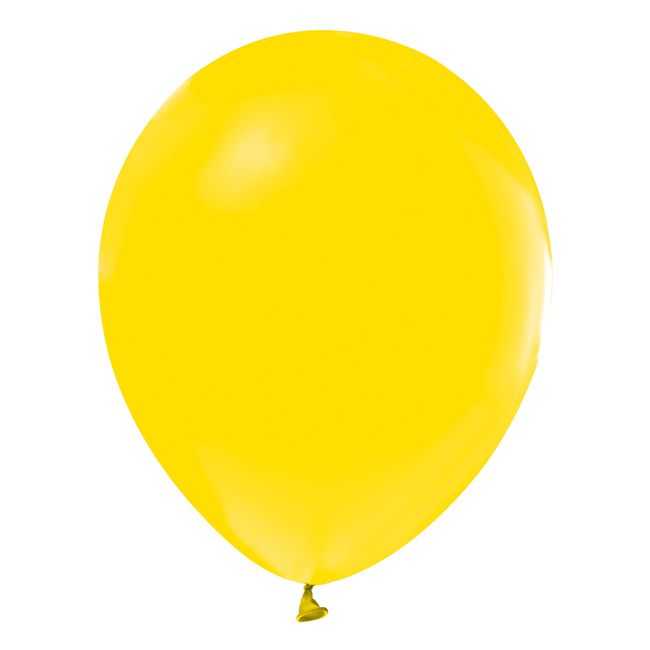 YALNIZLIK
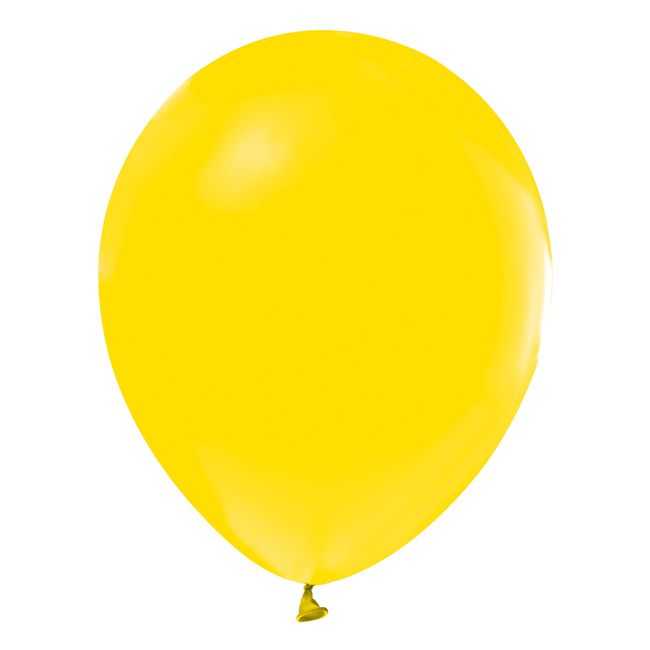 KEDER
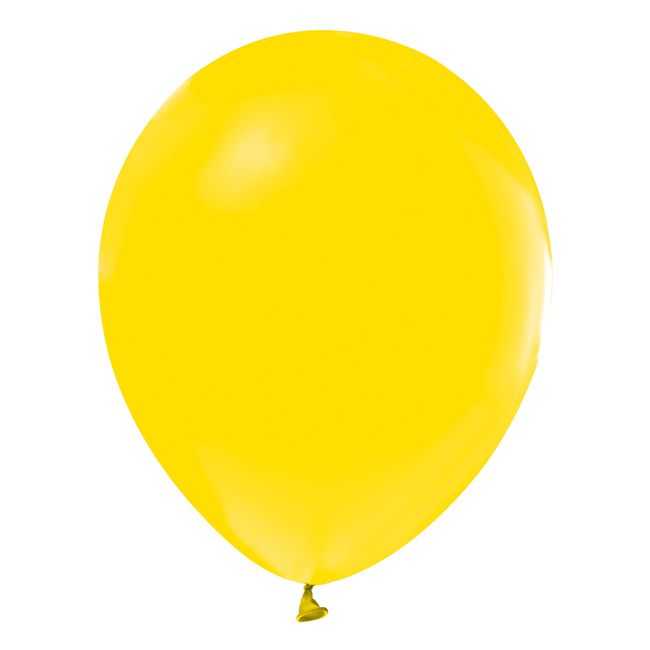 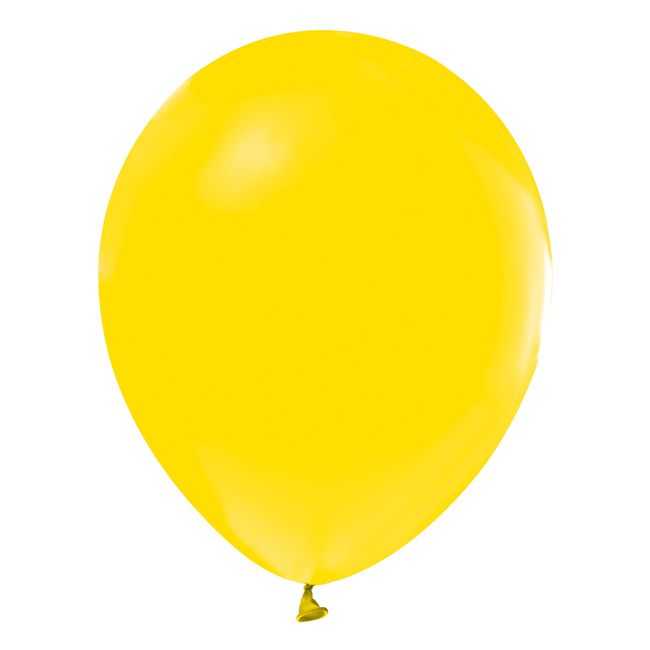 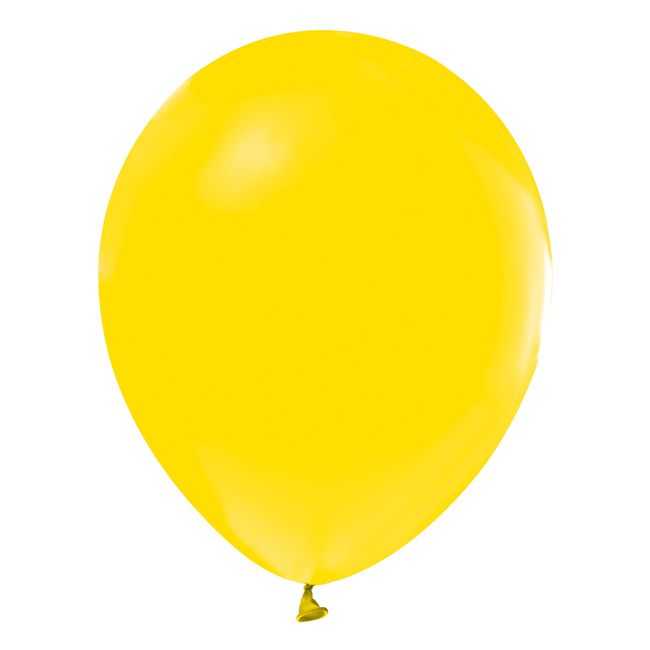 ÜZGÜN
ACI
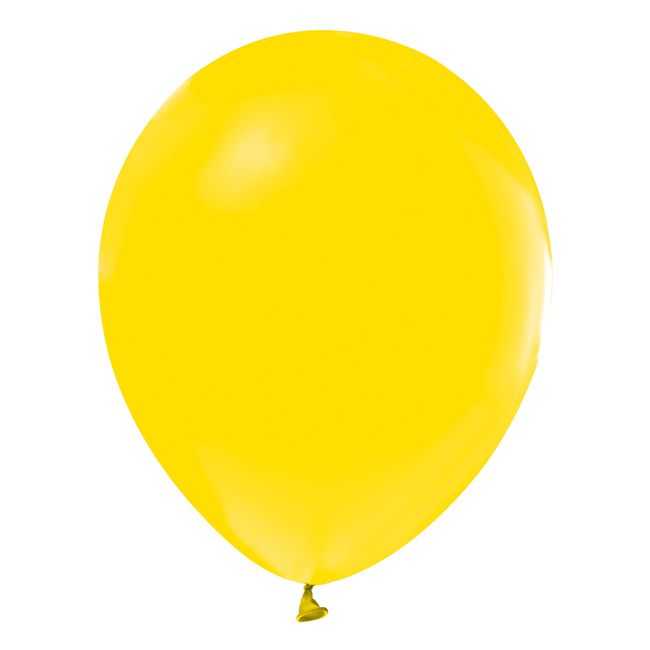 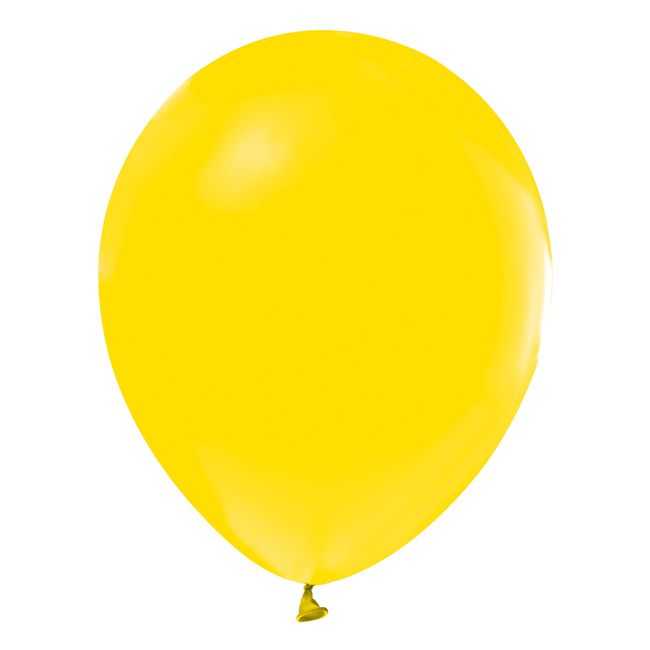 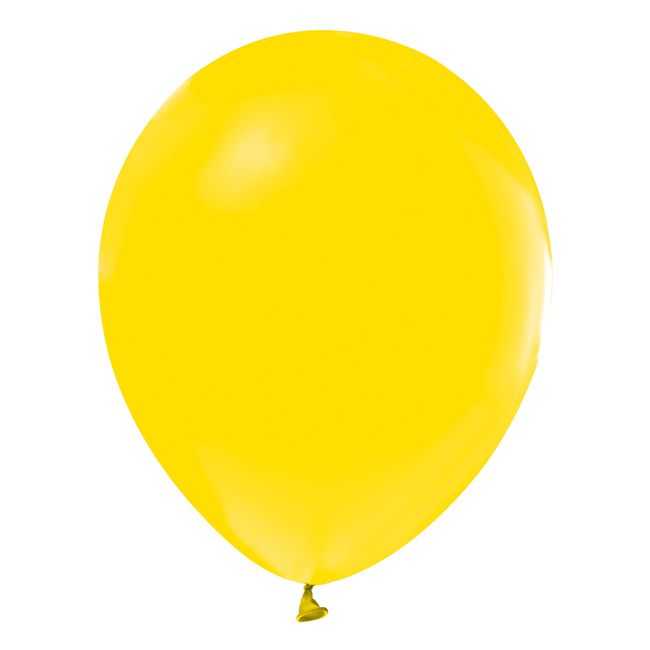 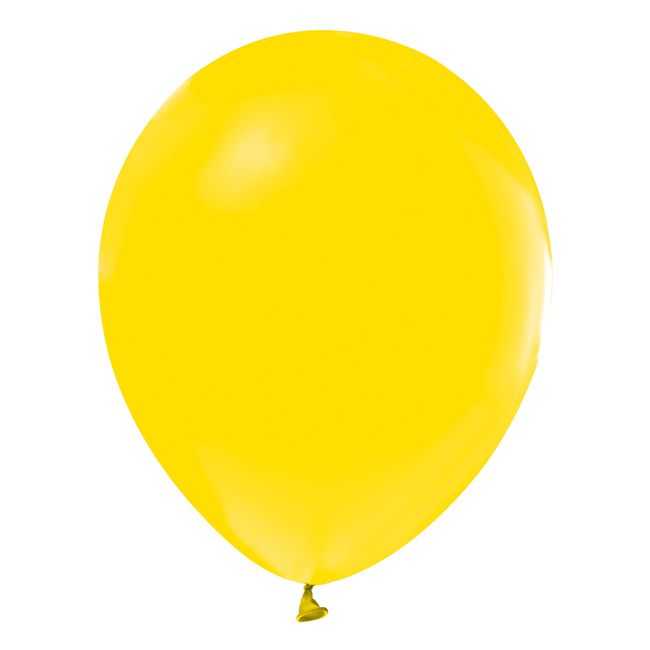 UMUTSUZLUK
DUYGULARIMIZI TANIYALIM
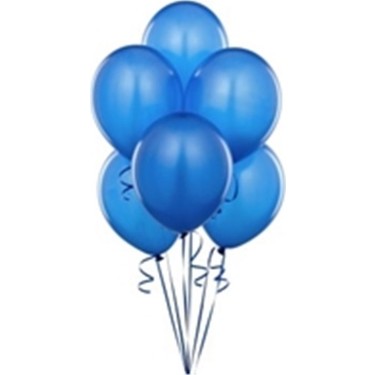 Onur Ali ‘ye daha sonra tekrar oynamak istediğini söyler ve vedalaşır.
DUYGULARIMIZI TANIYALIM
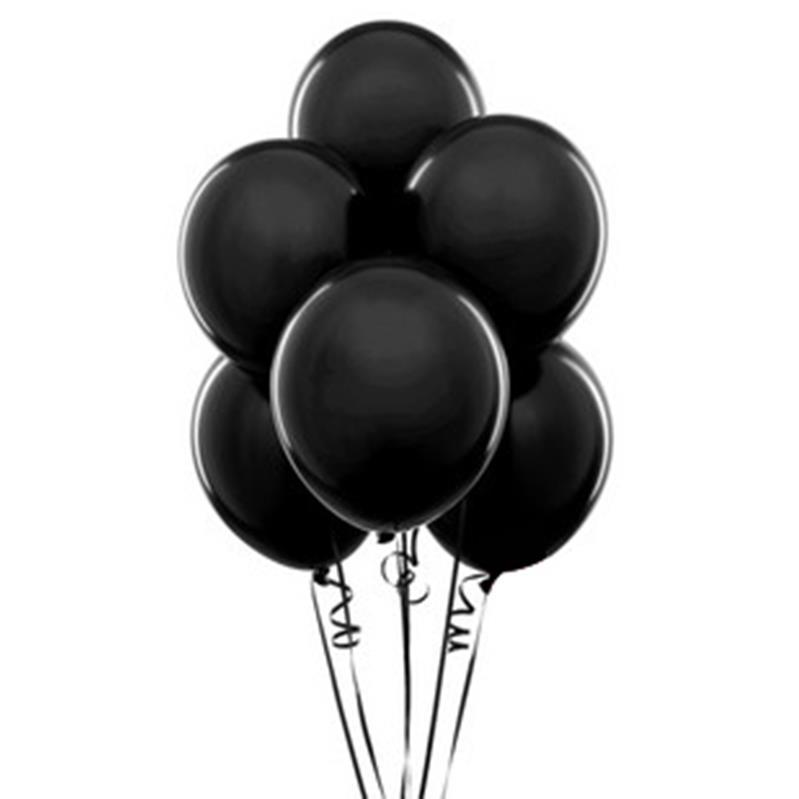 Hikayede olmayan bir duygumuz daha var.Örneği küçük kardeşlerimiz karanlıkta ne hissederler?
DUYGULARIMIZI TANIYALIM
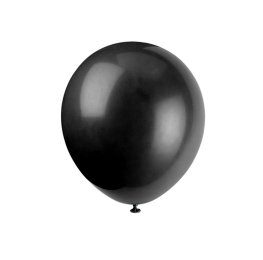 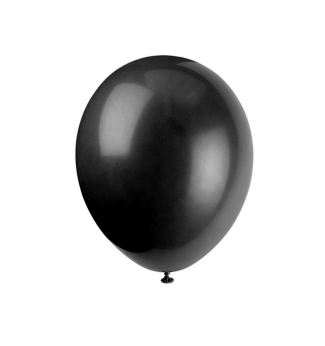 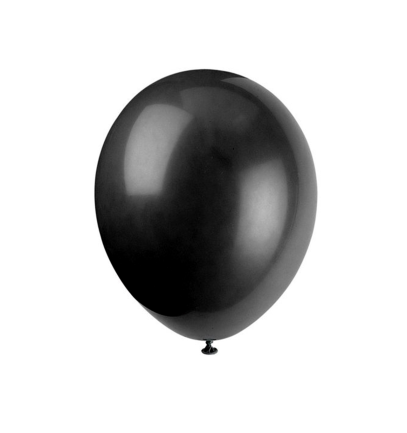 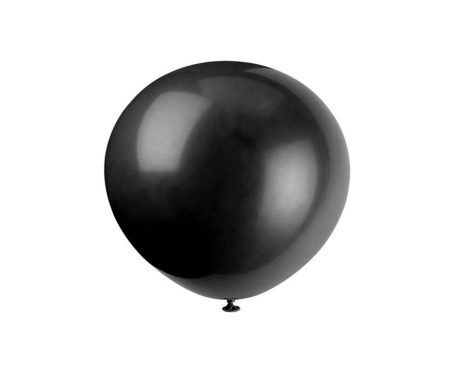 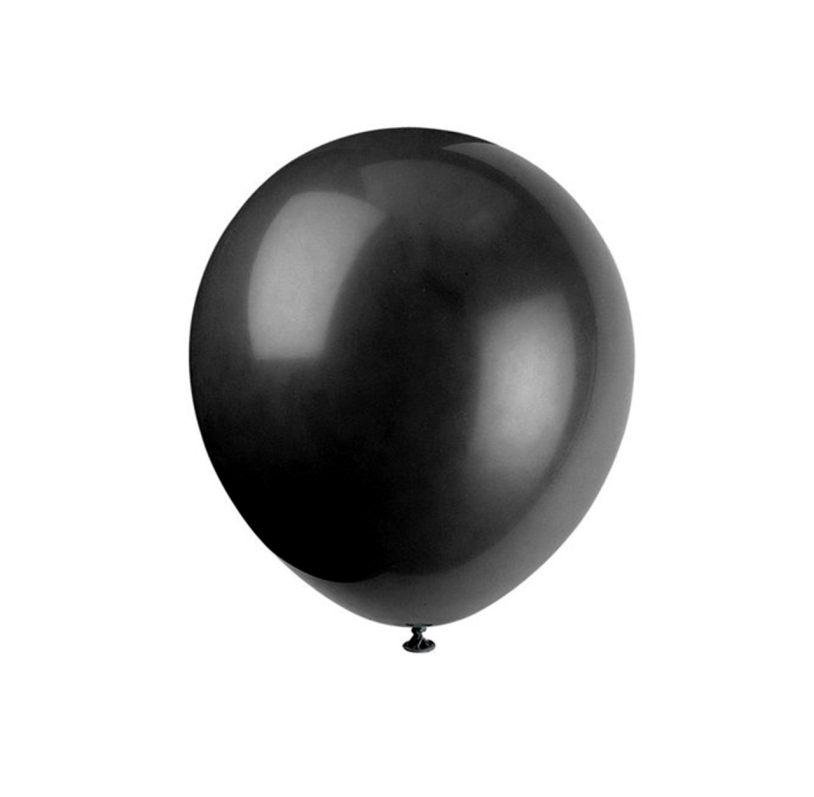 PANİK
KAYGI
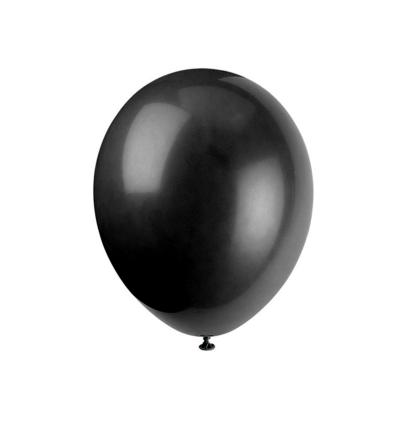 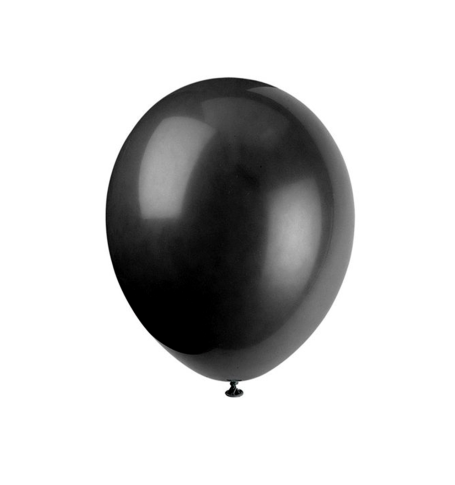 KORKU
ENDİŞE
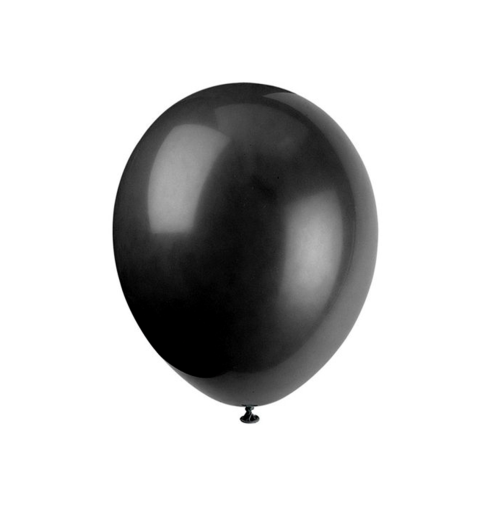 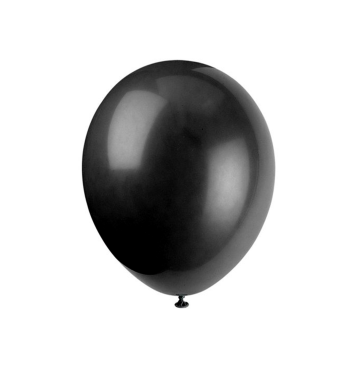 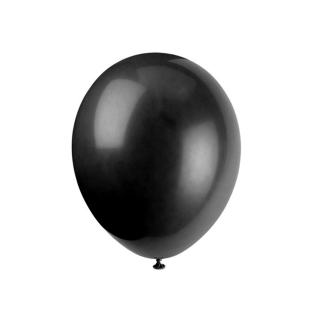 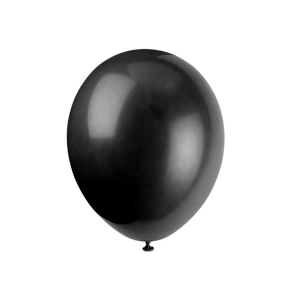 PANİK
DUYGU  KONTROLÜ
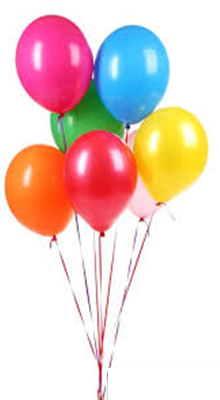 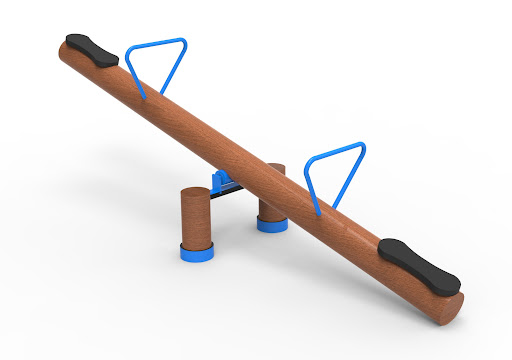 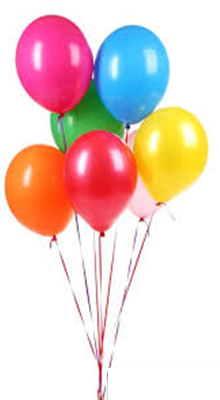 DUYGU  KONTROLÜ
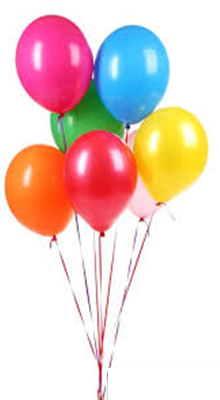 HİSSET; Üzülmek,korkmak ,mutlu olmak, sevinmek, öfkelenmek gibi duyguları yaşamamız normaldir.
   Duygularımızın doğrusu ve ya yanlışı yoktur.
DUYGU  KONTROLÜ
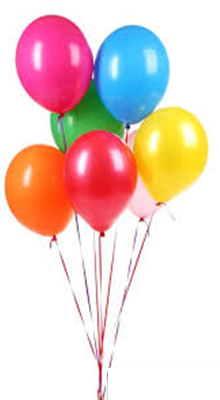 BELLİ ET; Duygularımızı saklamak yerine  doğru bir şekilde söylemek bizim daha iyi hissetmemizi sağlayacak,
arkadaşlarımızla, ailemizle daha iyi anlaşmamızı sağlayacaktır.

  Örneğin;Tenefüste benimle oynamaman beni üzdü.
	   Pastanı benimle paylaşman beni mutlu etti.
DUYGU  KONTROLÜ
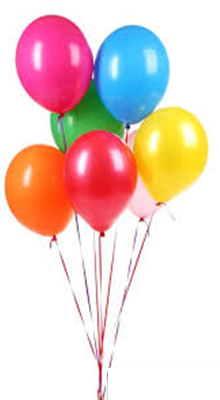 TANIMLA; Duygular herkes için geçerlidir. Öğretmenimiz,anne babamız ,arkadaşlarımız herkes belirli bir duygu hisseder.Onların duygularını anlamamız ve duyguları üzerine konuşmamız bizi birbirimize daha çok bağlar.

Örneğin;Ayşe kardeşiyle kavga etmiş.Sence Ayşe ne hisseder?
              Ahmet’in yüzü asık ,sence hangi duyguyu hissediyor?
DUYGU  KONTROLÜ
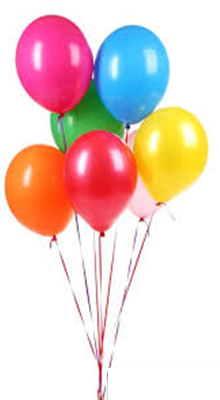 BIRAK GİTSİN; Bizim hissettiğimiz üzüntü,öfke,mutluluk,korku gibi duygularımız geçer.Hissettiğimiz duygular zamanla geçer.

  Örneğin; Arkadaşlarımızla oyun oynadığımızda cok mutlu oluruz ama akşam eve gidince o mutluluğumuz biter.
	  Kardeşimiz en sevdiğimiz oyuncağı kırdığında çok üzülür, öfkeleniriz ama bir süre sonra o üzüntümüz ve öfkemiz geçer.
DUYGU  KONTROLÜ
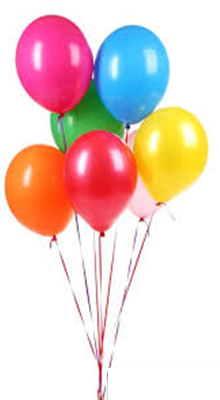 Duygularımızı  doğru ifade ettiğimizde kendimizi daha iyi hissederiz, daha iyi hissettiğimiz için de duygumuzu daha sağlıklı yaşamış oluruz .
DUYGU  KONTROLÜ
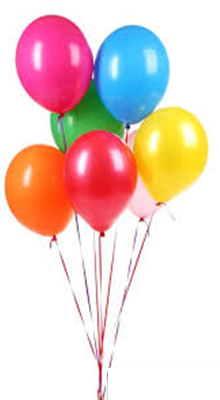 Aynı zamanda çevremizdeki insanların da  hangi duygularını, hissettiklerini sorup onları anlayarak  hem onların duygularını sağlıklı yaşamalarına yardım etmiş oluruz hem de onlarla iletişimimizi sağlamlaştırırız.
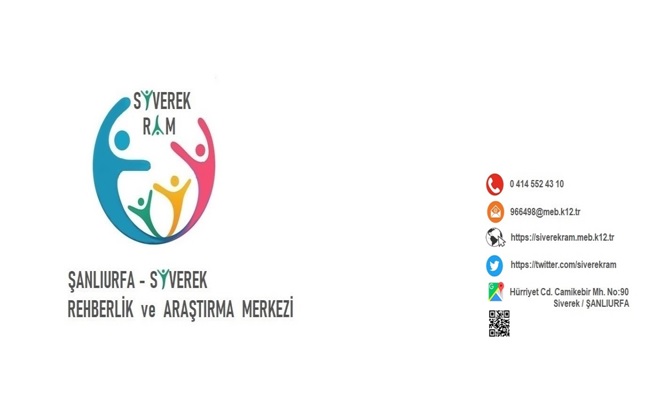